Слайд 1
"Город как 
среда 
обитания" 
5 класс
Чему вы научитесь?
Слайд 2
Главное – самим не создавать опасных ситуаций.
Избегать опасностей и грамотно действовать, если избежать опасной ситуации не возможно.
Распознавать опасности и предвидеть их последствия.
Слайд 3
Счастливого вам пути к познанию мира, себя в нём, 
к здоровью и здоровому образу жизни!!!
О чём сегодня поговорим?
Слайд 4
Не живая, а идет; неподвижна, а ведет.
Дорога
Стою я с краю улицы. В Длинном сапоге чучело трехглазое на одной ноге.
Светофор
На проезжей части неизвестной масти.
Всяк ногами ее топчет, а она молчит не ропщет.
«Зебра»
Серое сукно тянется в окно, вьется, взвивается, в небо устремляется.
Дым, смог
Чего ни в комнате, ни на улице не увидишь?
Воздух
Где это всё бывает?
В городе!
Город как среда обитания
Слайд 5
Изучаемые вопросы:
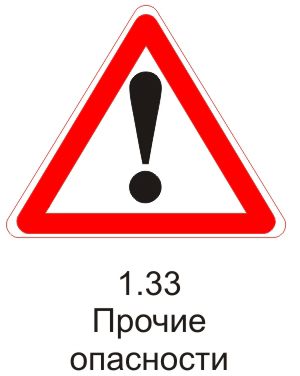 1. Основные признаки современного города
2. Привлекательность города для жизнедеятельности человека
3. Наиболее характерные опасные ситуации для современного города
Основные признаки 
    современного города
Слайд 6
Что такое город? Выберите правильный ответ:
А) Населённый пункт с население не менее 100 тысяч, из которых не менее 85% не заняты в сельском хозяйстве.
Б) Населённый пункт с население не менее 15 тысяч, из которых не менее 50% не заняты в сельском хозяйстве.
В) Населённый пункт с население не менее 15 тысяч, из которых не менее 85% не заняты в сельском хозяйстве.
Г) Населённый пункт с население не менее 12 тысяч, из которых не менее 85% не заняты в сельском хозяйстве.
Правильно: Г)
Основные признаки 
    современного города
Слайд 7
Установите соответствие:
Основные признаки 
    современного города
Слайд 8
Установите соответствие:
Основные признаки 
    современного города
Слайд 9
Как вы думаете?
В городах Российской Федерации в настоящее время проживают:
а) 100% всего населения; б) 56%; в) 74%; г) 47%.
Правильно: в).
2) В Российской Федерации в настоящее время городов более:
а) 10300; б) 103; в) 10030; г) 1030.
Правильно: г).
3) В мире в настоящее время городов-миллионеров около:
а) 22; б) 220; в) 2200; г) 22000.
Правильно: б).
4) В Москве жителей свыше:
а) 10 млн.; б) 50 млн.; в) 15 млн.; г) 12 млн.
Правильно: а).
Основные признаки 
    современного города
Слайд 10
Дома найдите ответы на вопросы:
Каково население Санкт-Петербурга, Екатеринбурга?
2) Каково население р.п. Ачит?
3) Какой самый многолюдный город в мире?
Основные признаки 
    современного города
Слайд 11
Что называют мегаполисом?
Вставьте пропущенные слова из предложенных:
городское
Мегаполис – это единое ___________ пространство, объединяющее множество разросшихся мелких __________ и _________ поселений.
городов
сельских
крупных
сельских
городов
городское
сёл
сельское
Слайд 12
2. Привлекательность города 
для жизнедеятельности 
человека
Как вы думаете? Почему людей для удобства проживания привлекают города?
Жилищные удобства: газопровод, водоснабжение, канализация, электроснабжение.
Огромная сеть торговых организаций.
Городской транспорт для передвижения людей.
Система учебных заведений.
Система медицинских учреждений.
Система научных, культурных, спортивных учреждений.
Службы для обеспечения безопасности населения.
3. Опасные ситуации 
в современном городе
Слайд 13
Что называют опасной ситуацией?
Вставьте пропущенные слова из предложенных:
Опасная ситуация – это стечение обстоятельств, которое может причинить ___________ вред, физические и психологические ___________, заболевания и даже _________.
человеку
травмы
смерть
травмы
уроки
школьнику
человеку
нормы
смерть
3. Опасные ситуации 
в современном городе
Слайд 14
Какие опасности могут быть в городе?
Опасности, связанные с нарушением
правил дорожного движения;
правил пожарной безопасности;
мер общественной безопасности и порядка;
правил эксплуатации приборами, оборудованием как в быту, так и на производстве;
правил пользования газом и электричеством;
правил реагирования на природные явления (дождь, гроза, снегопад, гололёд и другие).
3. Опасные ситуации 
в современном городе
Слайд 15
Чем опасны данные ситуации?
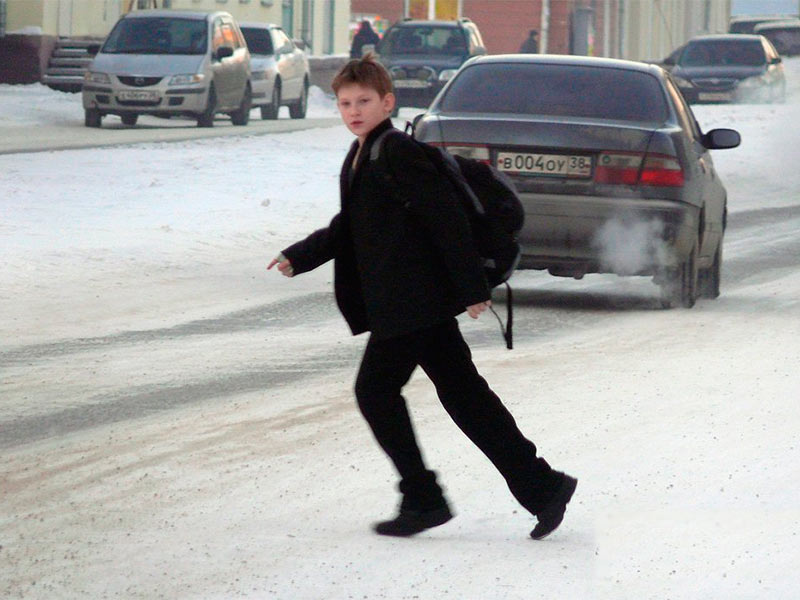 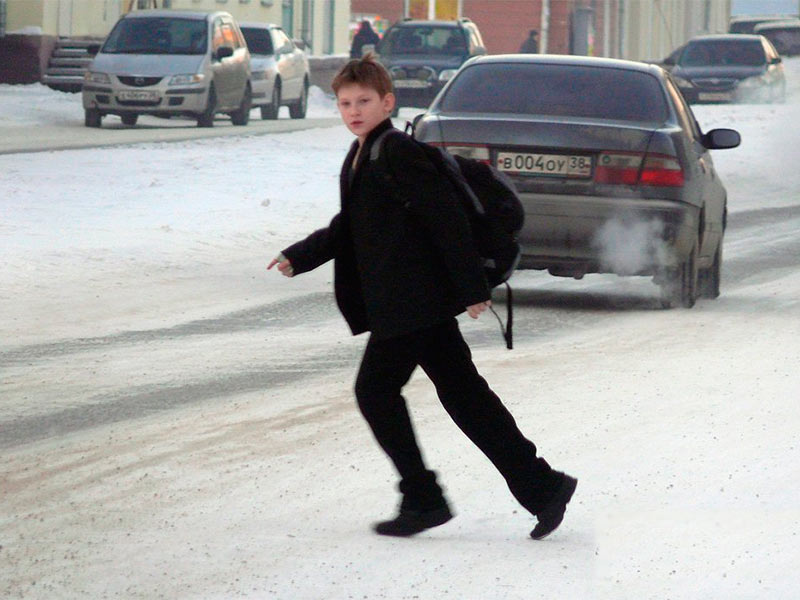 На проезжей части
3. Опасные ситуации 
в современном городе
Слайд 16
Чем опасны данные ситуации?
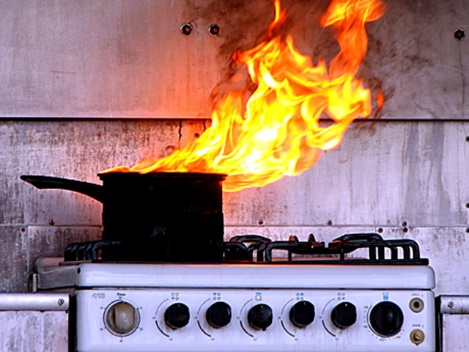 Кухня без присмотра
3. Опасные ситуации 
в современном городе
Слайд 17
Чем опасны данные ситуации?
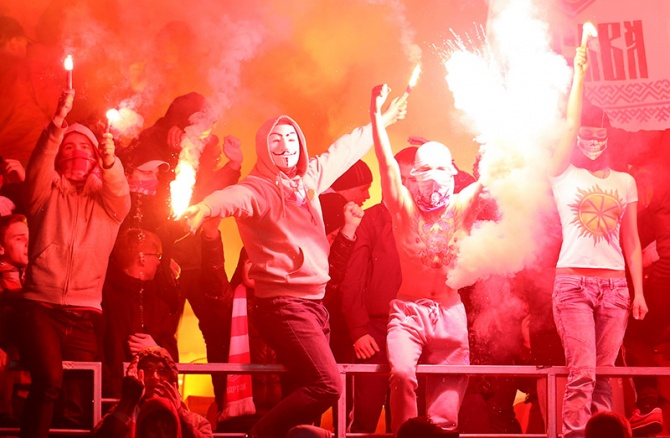 Массовое мероприятие
3. Опасные ситуации 
в современном городе
Слайд 18
Чем опасны данные ситуации?
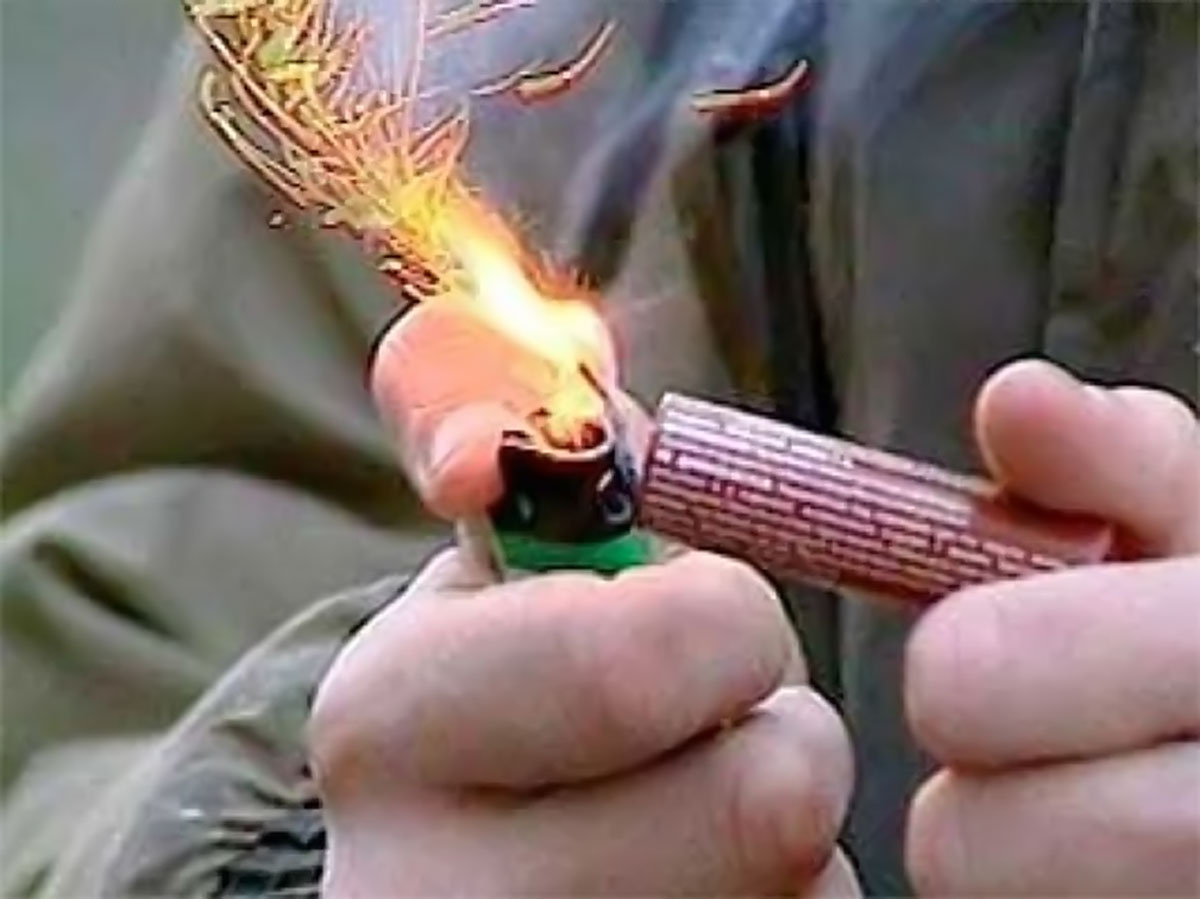 Пиротехнические средства
3. Опасные ситуации 
в современном городе
Слайд 19
Чем опасны данные ситуации?
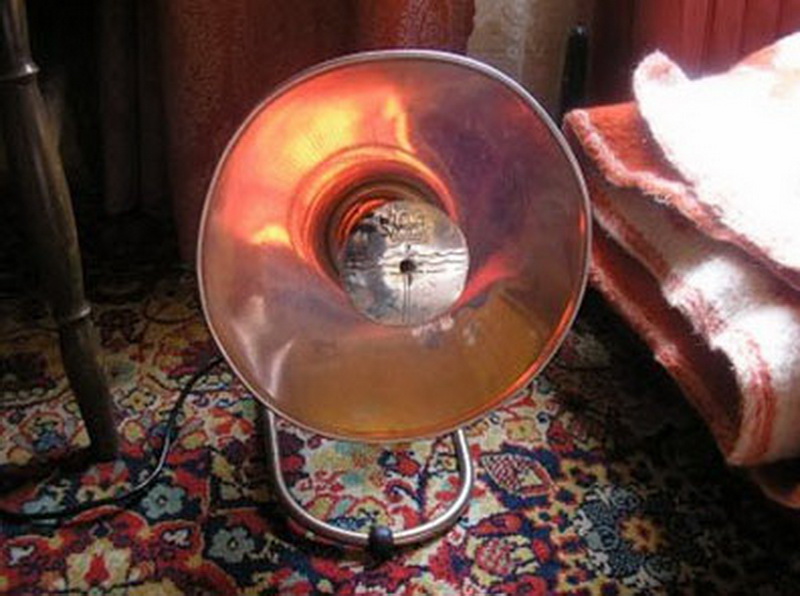 Электронагревательные приборы
3. Опасные ситуации 
в современном городе
Слайд 20
Чем опасны данные ситуации?
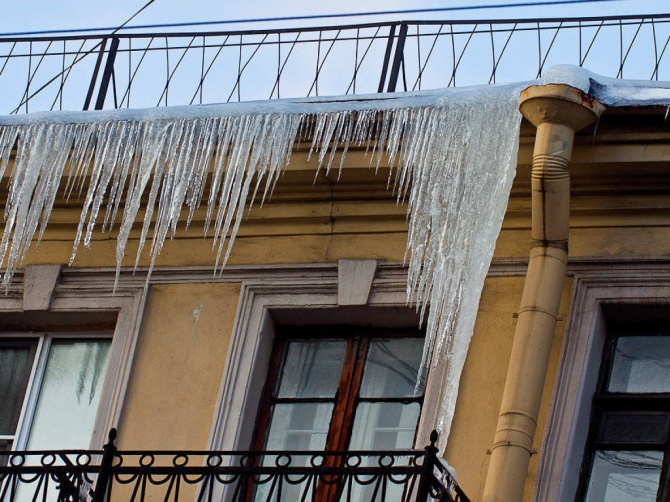 Сосульки на крыше
3. Опасные ситуации 
в современном городе
Слайд 21
Чем опасны данные ситуации?
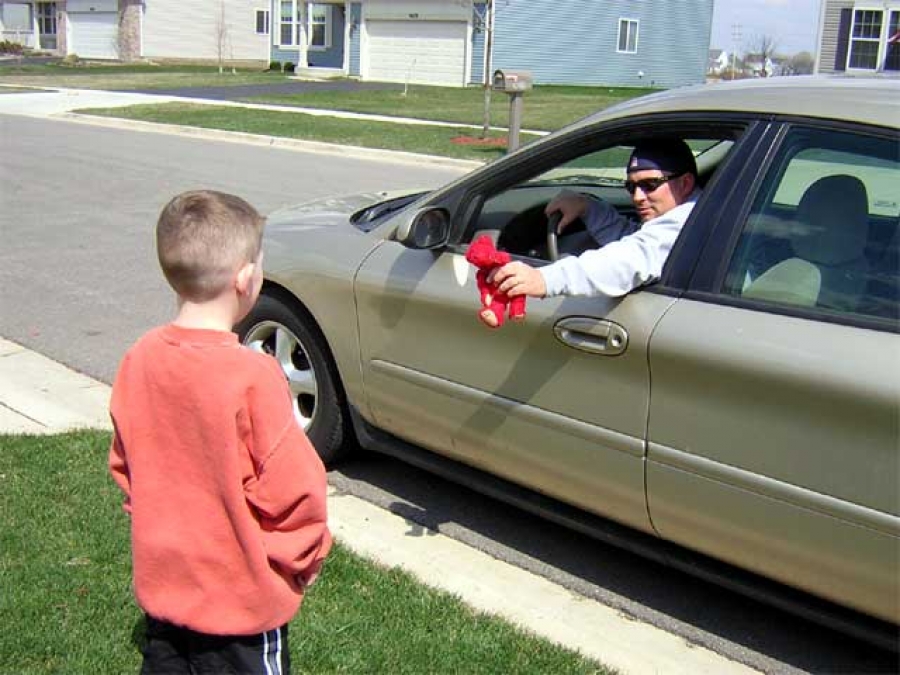 Незнакомец в машине
3. Опасные ситуации 
в современном городе
Слайд 22
Чем опасны данные ситуации?
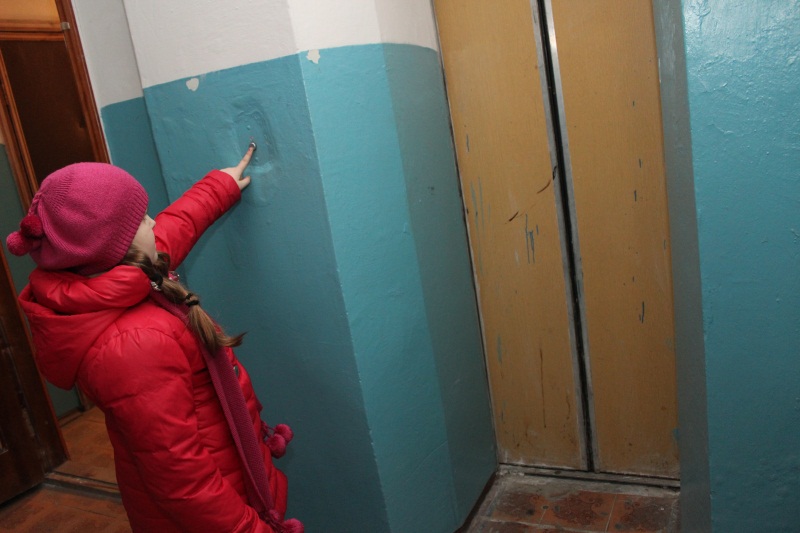 В ожидании лифта
3. Опасные ситуации 
в современном городе
Слайд 23
Чем опасны данные ситуации?
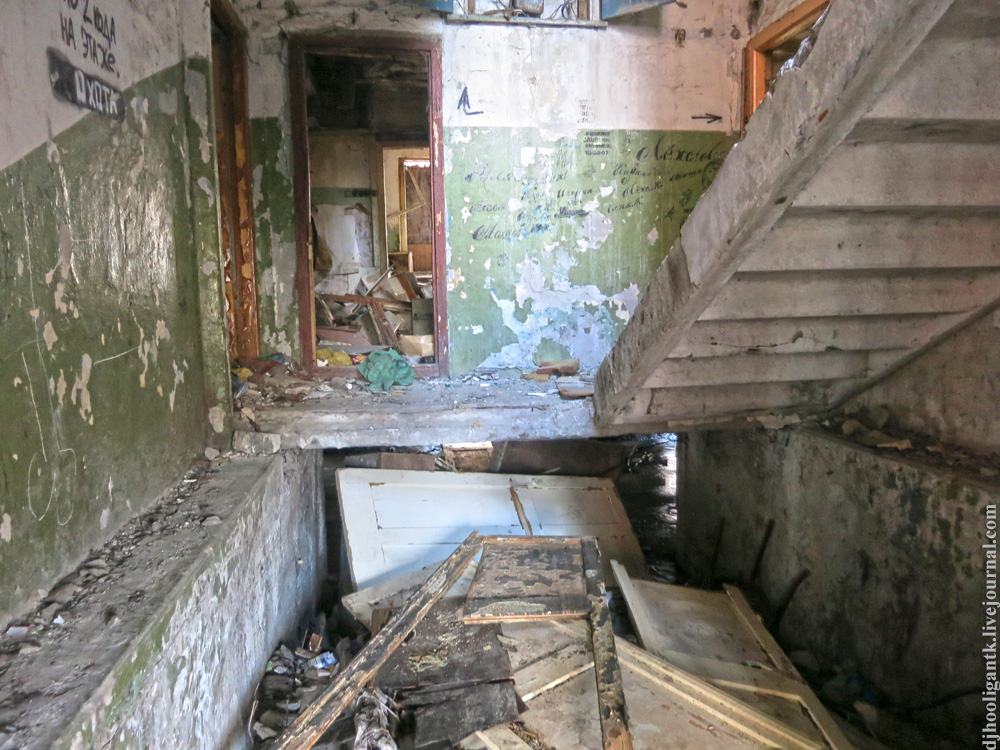 Заброшенный дом
3. Опасные ситуации 
в современном городе
Слайд 24
Чем опасны данные ситуации?
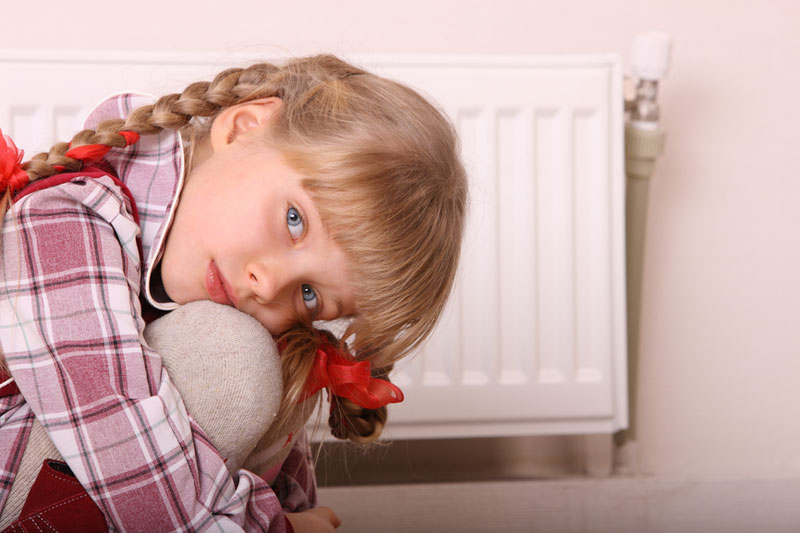 Одна в доме
Вывод
Слайд 25
Какой вывод вы можете сделать по теме «Город как среда обитания»?
Вставьте пропущенные слова:
жизни
Город создаёт благоприятные условия для __________, но и несёт в себе ___________ для человека и требует от него особого поведения, обеспечивающего его __________________ .
опасность
безопасность
безопасность
работоспособность
радость
смерти
поведение
жизни
Вспомним формулу 
безопасности
Слайд 26
Берегите себя!
Слайд 27
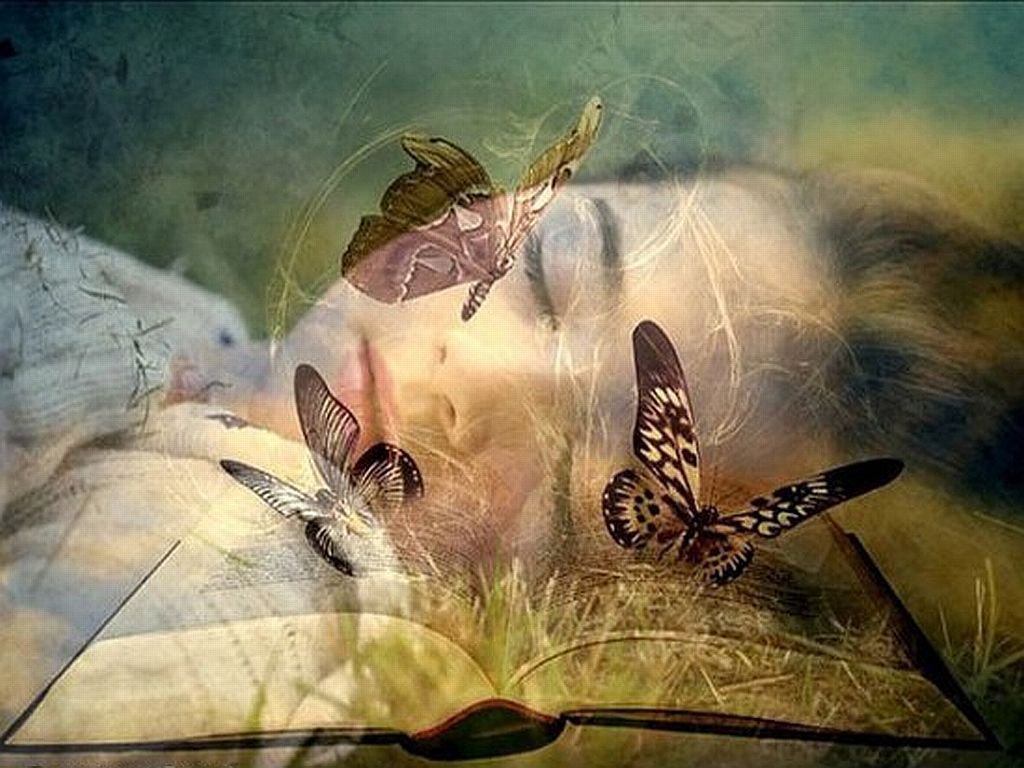